Club 
Visioning

Presented By: 
District 7090 Club Vision Facilitation Team
[Speaker Notes: Club visioning is a service provided by the District. Colleague Rotarians have been trained and are experienced as facilitators of the process.]
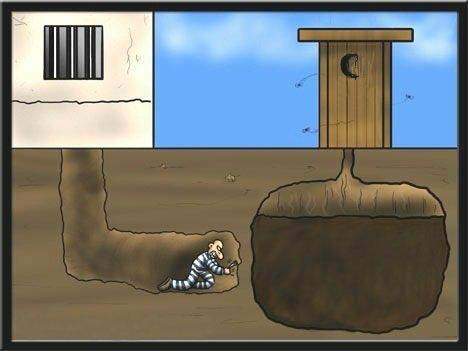 [Speaker Notes: Good planning makes good sense – or, how to avoid deep doo-doo – planning ensures that the Club moves forward.]
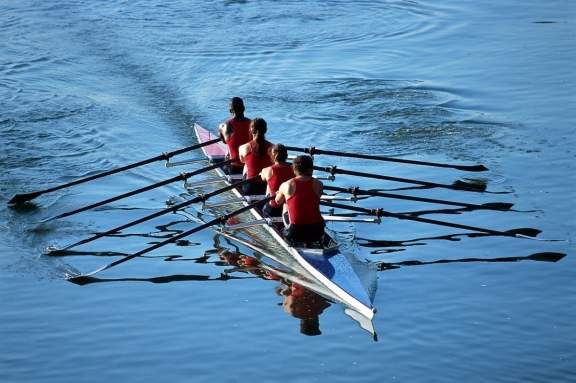 [Speaker Notes: Planning provides for collaboration, continuity, consistency, that is, everyone pulling together– note the diversity represented.]
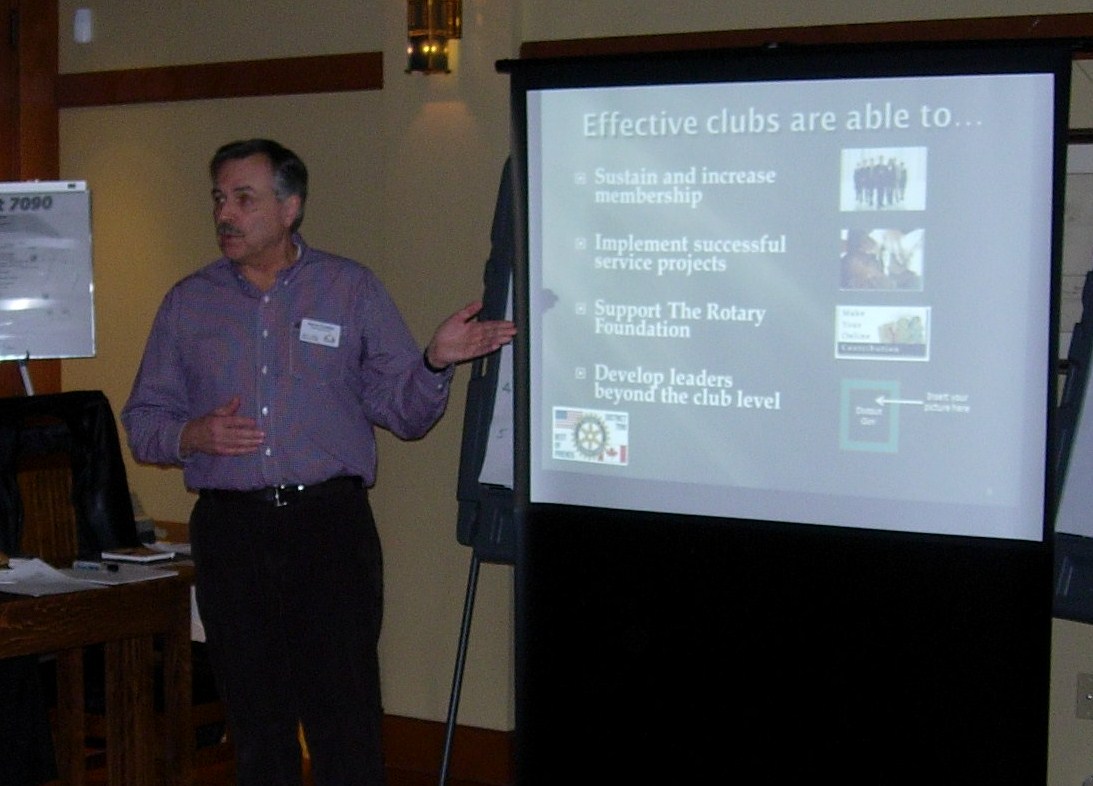 [Speaker Notes: The visioning process is a tool. It helps effective clubs manage membership development, produce successful service projects and take action regarding leadership development.]
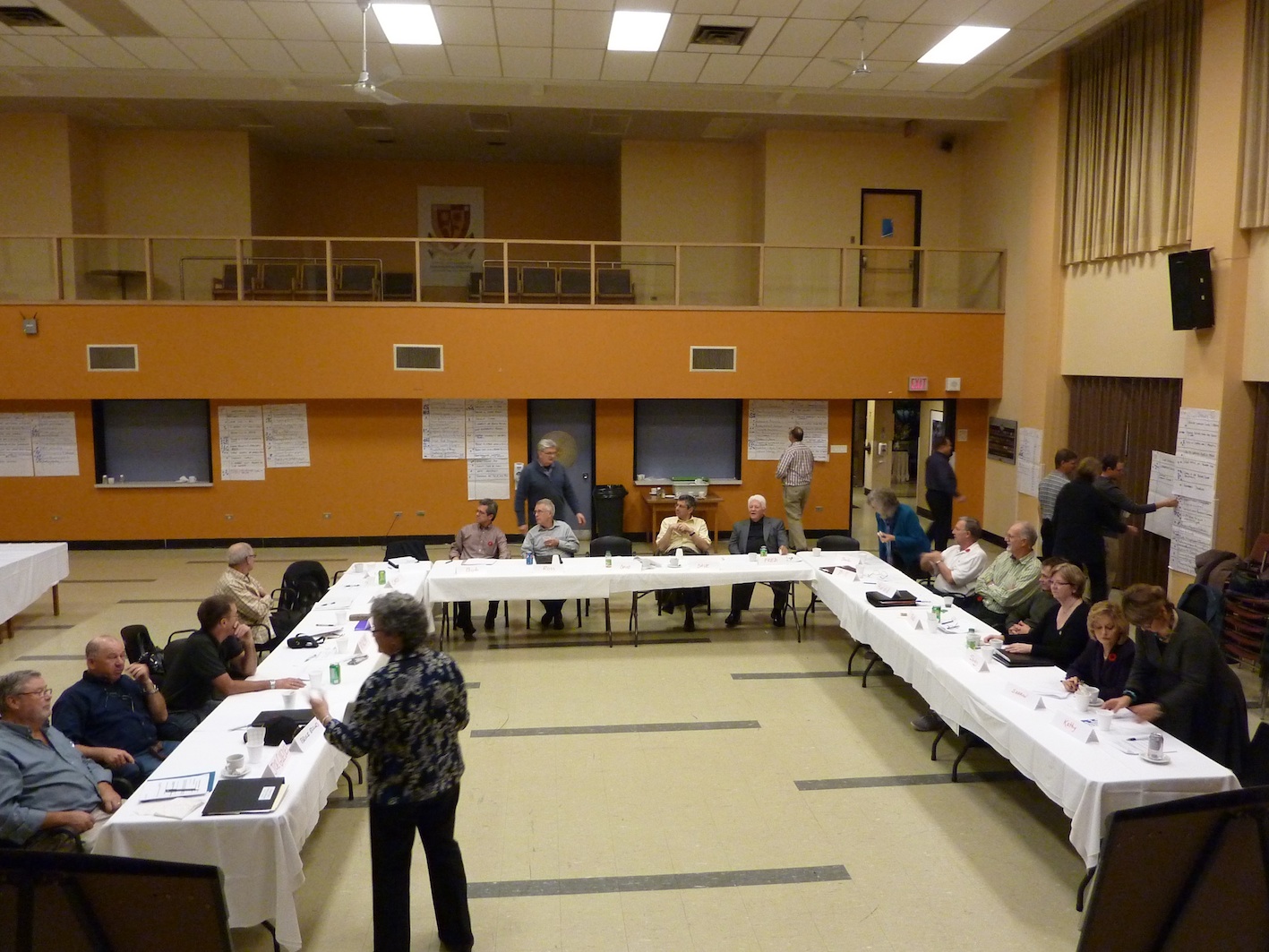 [Speaker Notes: Typical and preferred set up for successful visioning interaction.]
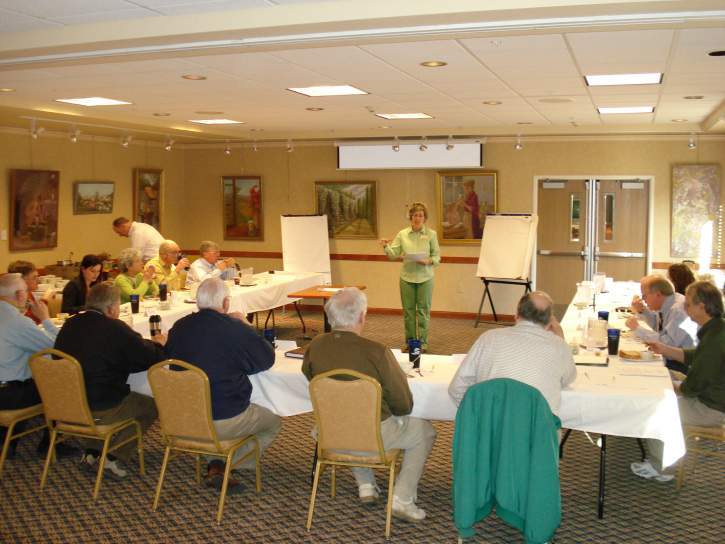 [Speaker Notes: The first step in the process is the Writing / Ideation exercise. (being explained in this slide)]
Priority Areas
Visioned
Club size
PR & Public image
Club Service
Vocational Service
Youth Service
Community Service
International Service
Fund raising
The Rotary Foundation
[Speaker Notes: The specific areas looked at in the visioning process are these:]
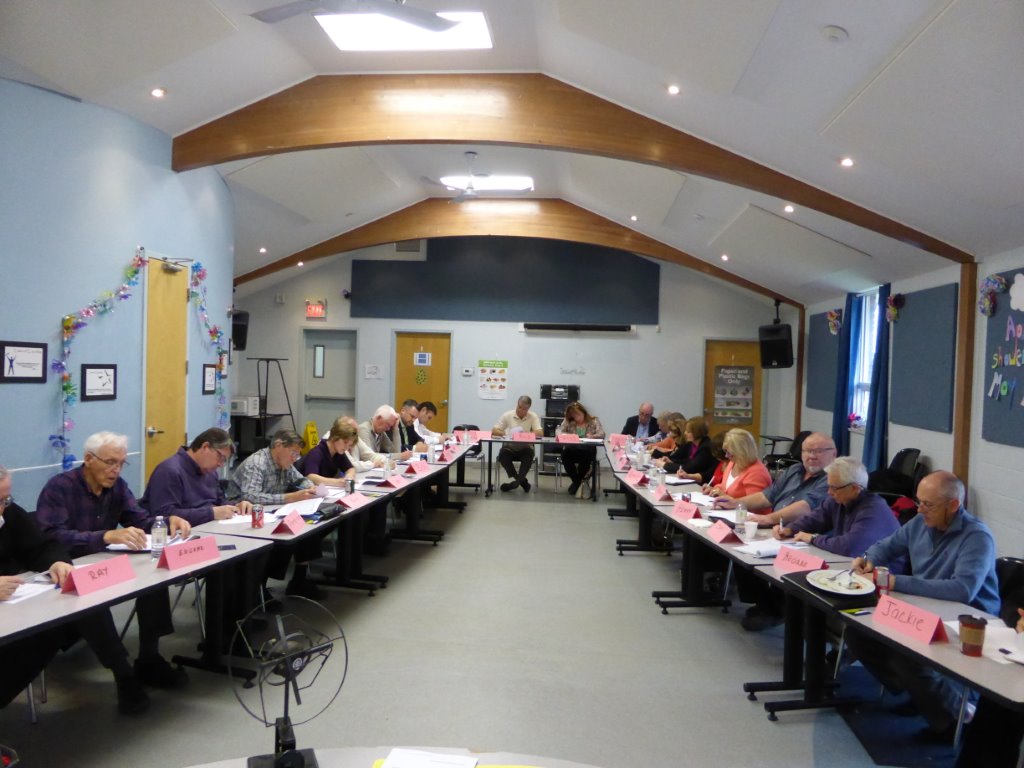 [Speaker Notes: Members record their ideas for the future – they are using key words, short descriptive phrases or outline format.]
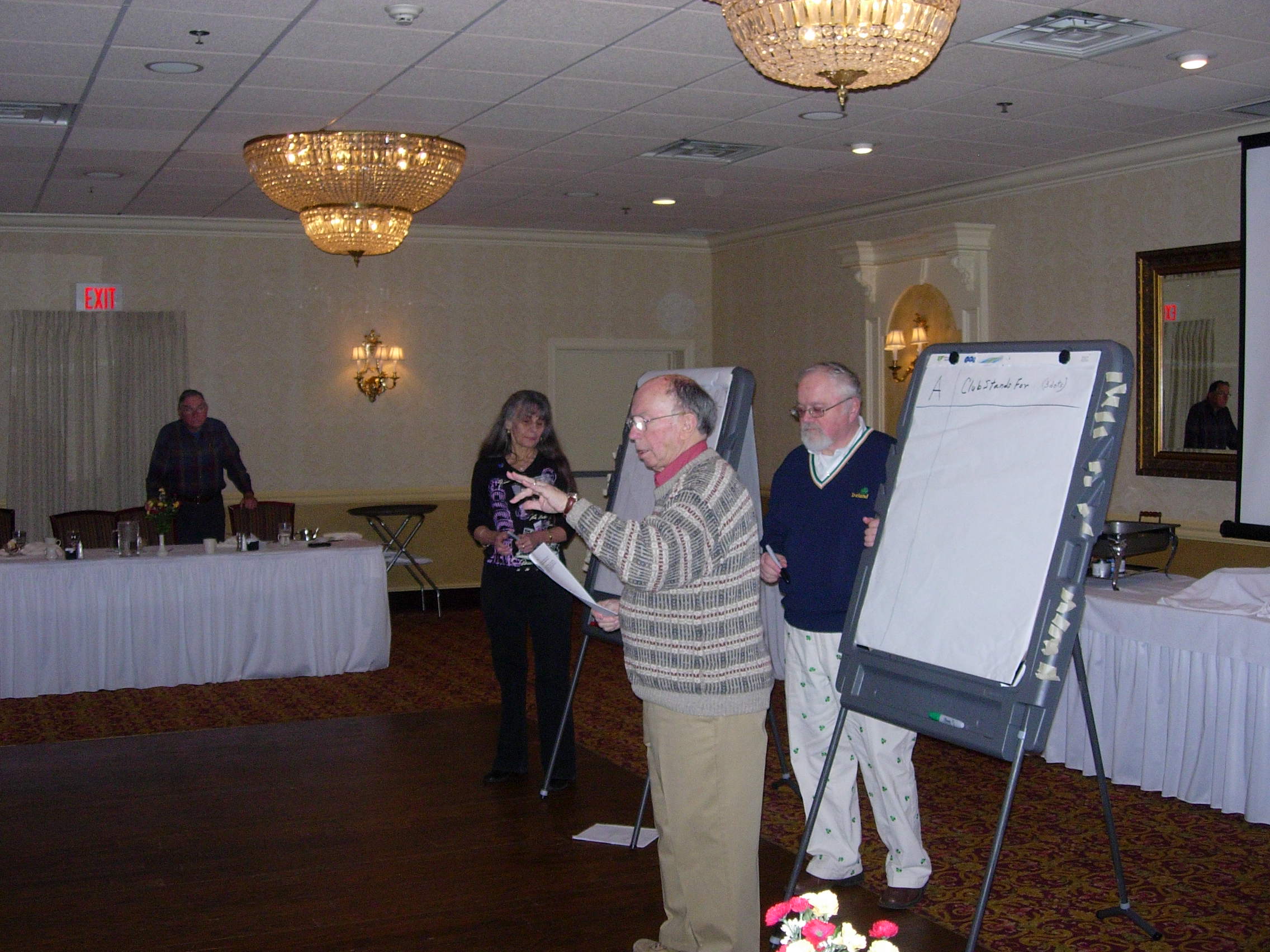 [Speaker Notes: After the writing portion, the ideas are shared and recorded. (Extraction process explained)]
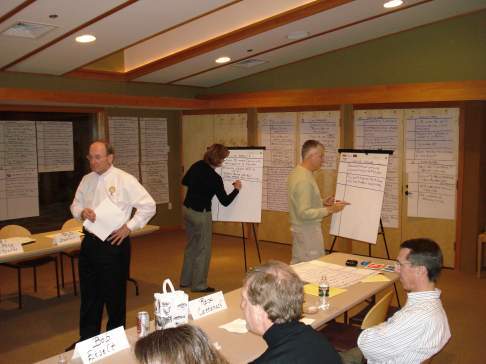 [Speaker Notes: Rotarians looking to the future usually produce many interesting ideas. (this shows ideas extracted and recorded)]
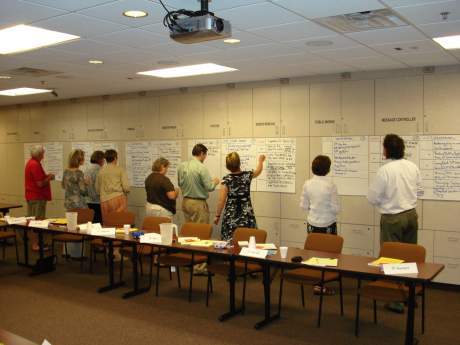 [Speaker Notes: Members vote on the ideas to establish priorities]
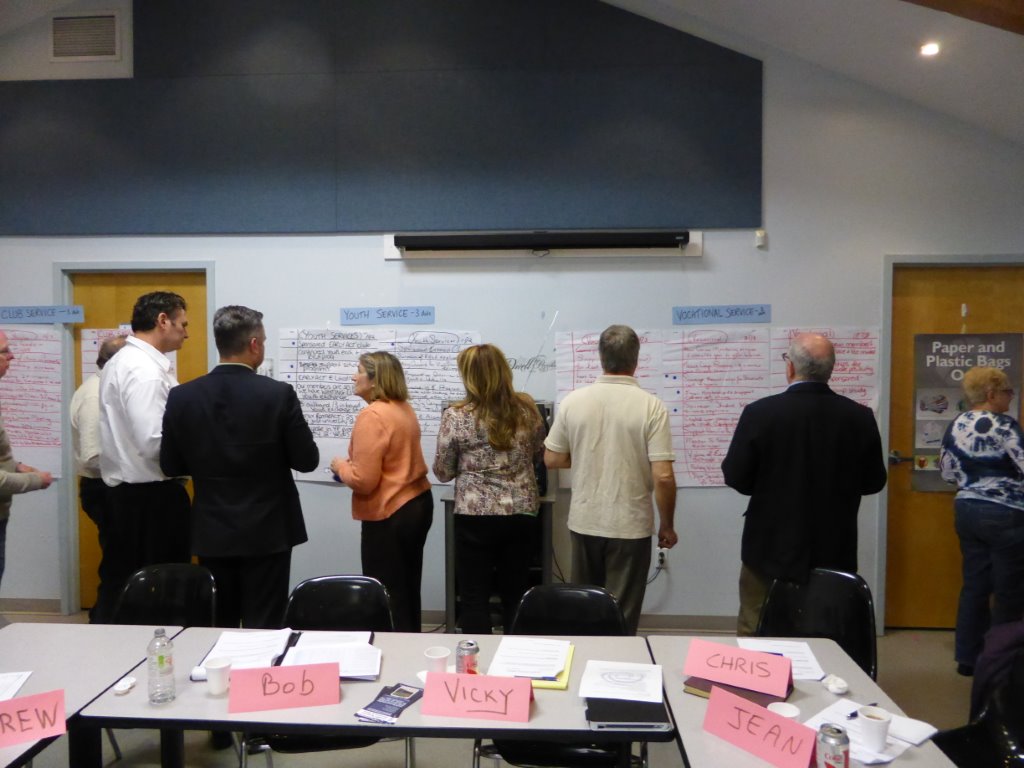 [Speaker Notes: Another Rotary Club voting -- Members vote on the ideas to establish priorities]
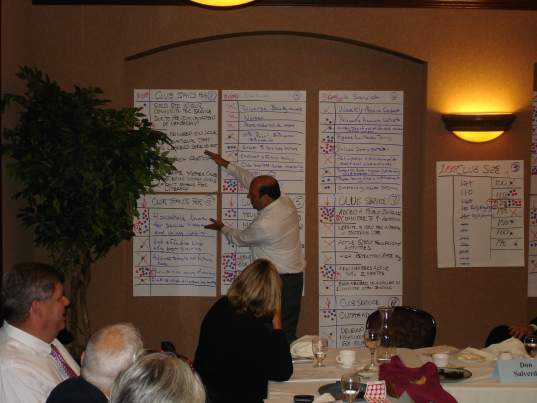 [Speaker Notes: One of the Facilitators doing a verbal summary and reinforcing the priorities observed.]
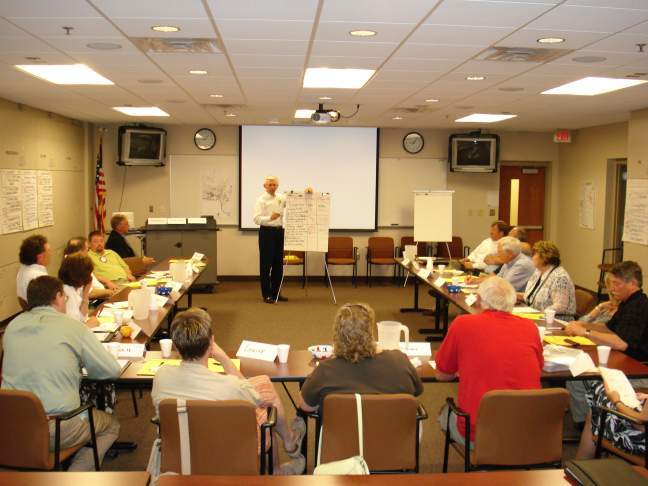 [Speaker Notes: Club Action Plan completed: compile wall charts; create Vision statement; schedule club assembly; assemble Planning Team; identify a Champion]
The Club Action Plan
[Speaker Notes: The what will be done, by whom and by what point in time are determined at the close of the visioning session.]
[Speaker Notes: With the visioning process completed – NOW WHAT???]
Priority Areas
Club size
PR & Public image
Club Service
Vocational Service
Youth Service
Community Service
International Service
Fund raising
The Rotary Foundation
[Speaker Notes: Recall that the club did visioning and setting of priorities in these areas]
long range planning
Keep it:
 simple, manageable, straightforward, transparent…

Avoid complexity and confusion
[Speaker Notes: The process should not be cumbersome. Rotary is not an enterprise. Few people are going to do most of the work.]
Keep in mind
People will stay with a project
if they are…
Seeing signs that demonstrate
Worth / Value /  Success
of a project
[Speaker Notes: Perception is important – members need to believe that the effort is valued]
Implement and modify
Action Plans
Long Range Planning Team
Visioning session
R V Q
Just a few steps required
[Speaker Notes: The process of planning requires very few steps – or fewer]
Model Action Plan Worksheet
Priority #1 _______________________________
[Speaker Notes: A simple worksheet for communicating action plans.]
How do you plant an orchard?
One Tree At A Time….
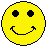 ANY QUESTIONS?
[Speaker Notes: Make some very intelligent closing statement.]
For more information
 and a 
personal meeting, 
contact:

Nan Bruce – nabruce@bell.net

Anne Bermingham – anne@2waconsulting.com

Barbara Ochterski – barbarao2@aol.com

John Boronkay – jrboronkay@verizon.net
[Speaker Notes: Characters to contact]